Формирование  естественнонаучной грамотности младших школьников
Андреянова Раиса Александровна, 
учитель начальных классов Языковского филиала ГБОУ СОШ с. Петровка
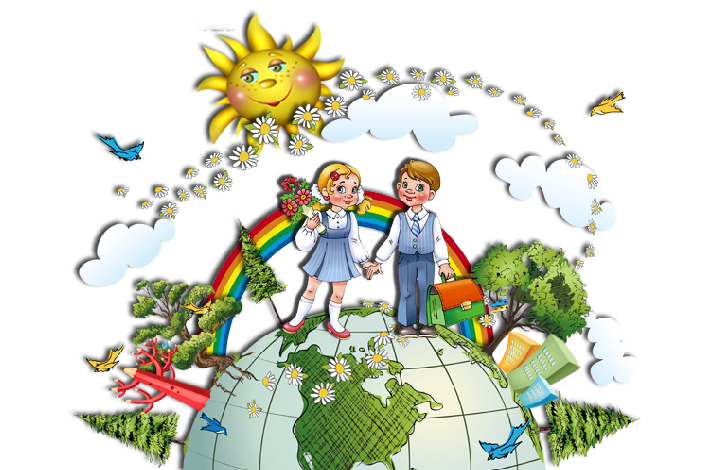 Естественно-научная грамотность
- способность человека осваивать и использовать естественнонаучные знания для распознавания и постановки вопросов, для освоения новых знаний и объяснения естественно-научных явлений
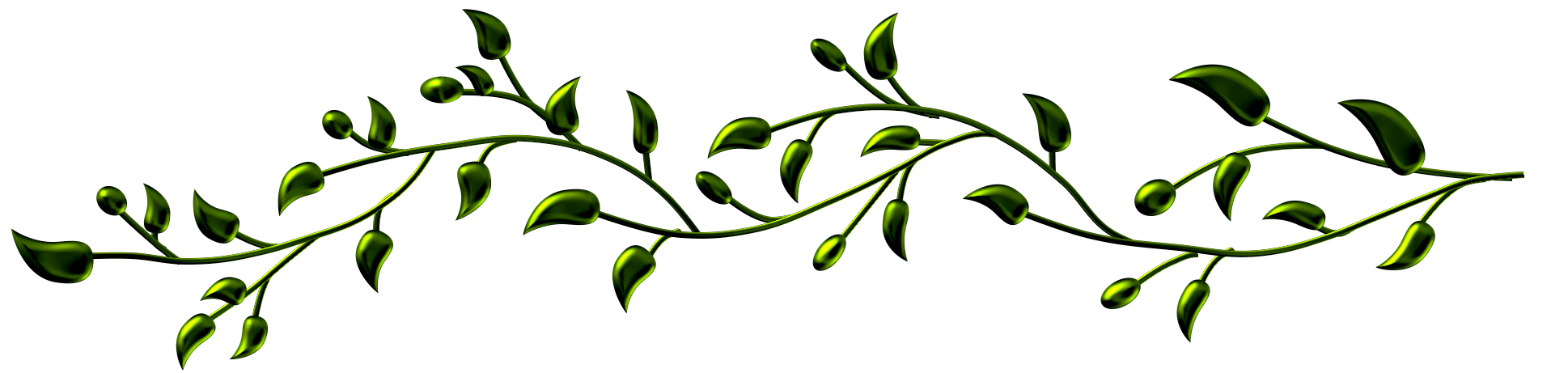 Интеграция предметов
использовать учебные задания с учетом реальных жизненных ситуаций, задачи на применение знаний в нестандартных ситуациях, задания на преобразование и разъяснение данных.
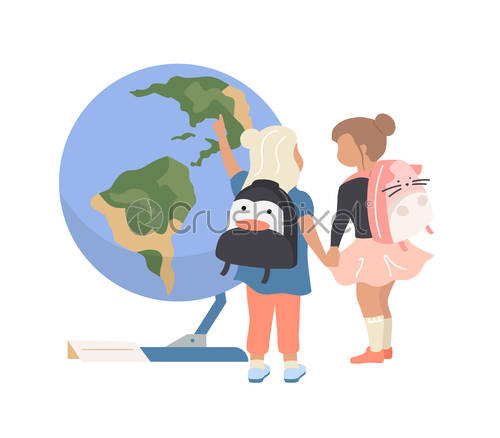 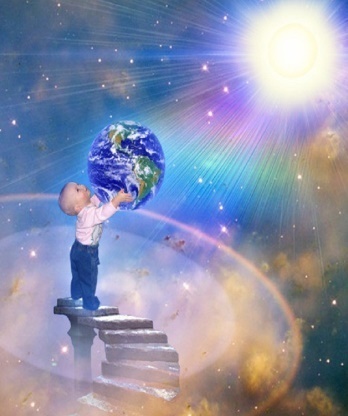 Практические задания
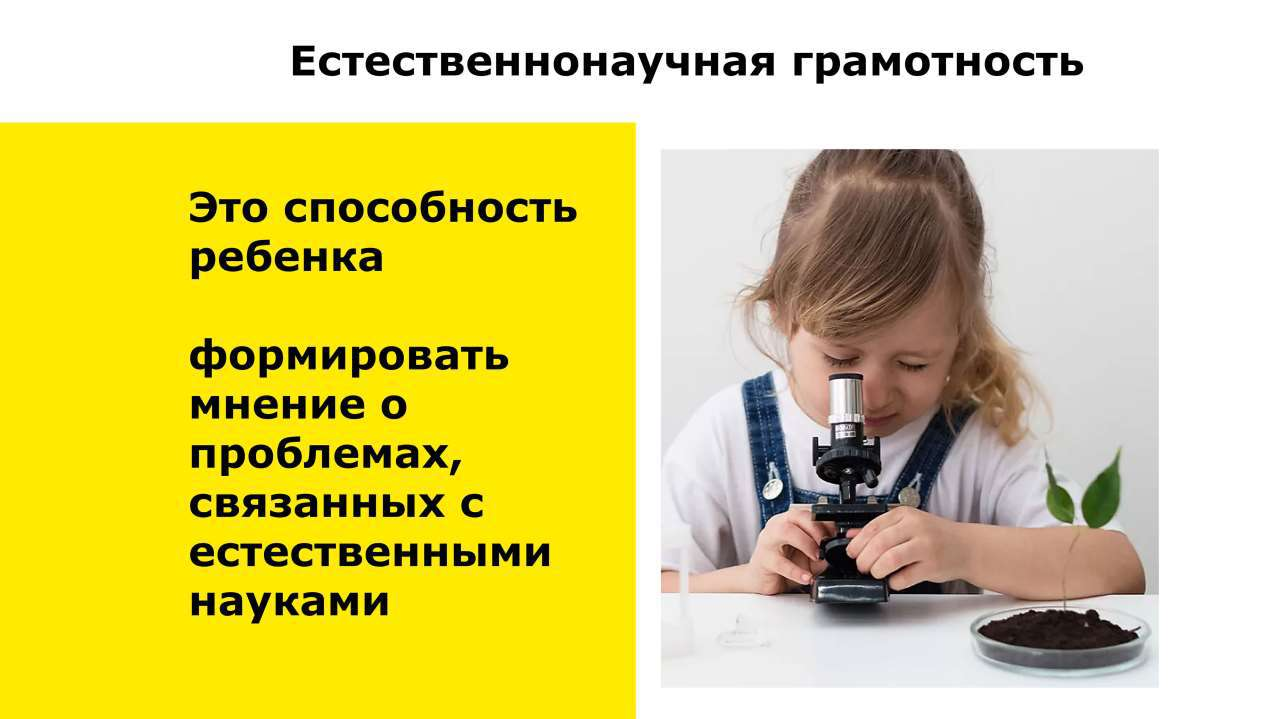 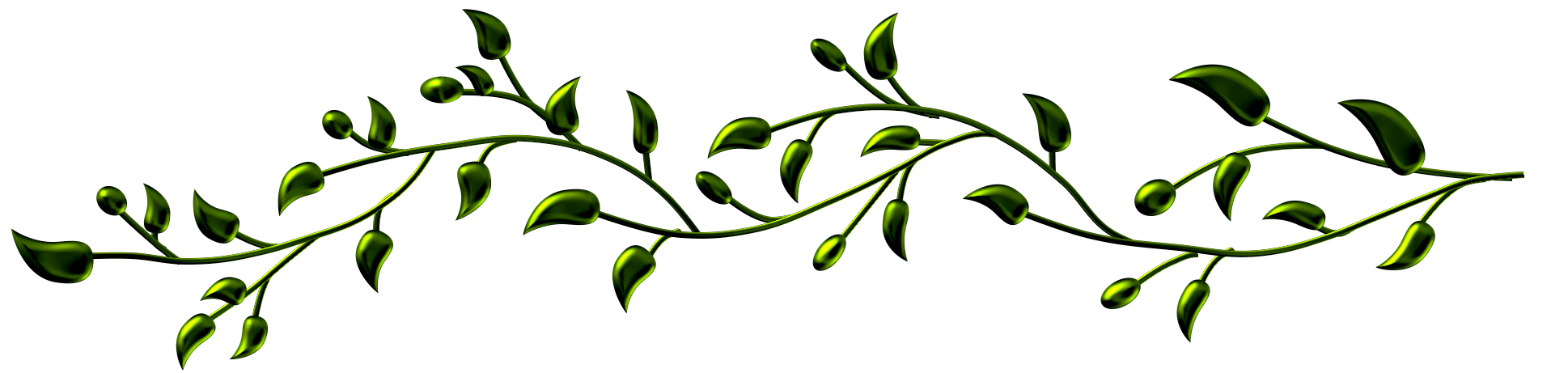 Наблюдения за ростом растений
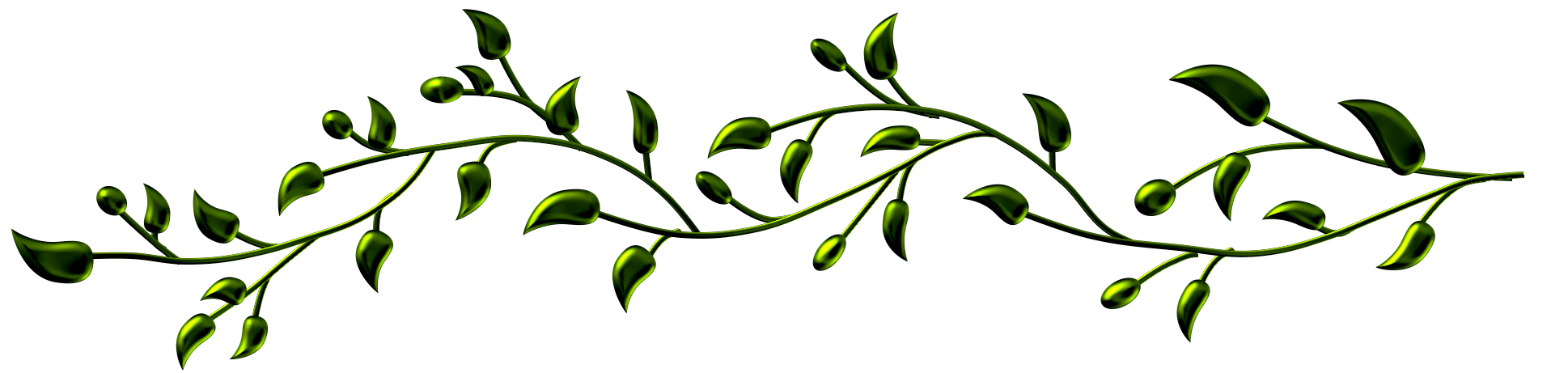 Эксперименты с водой
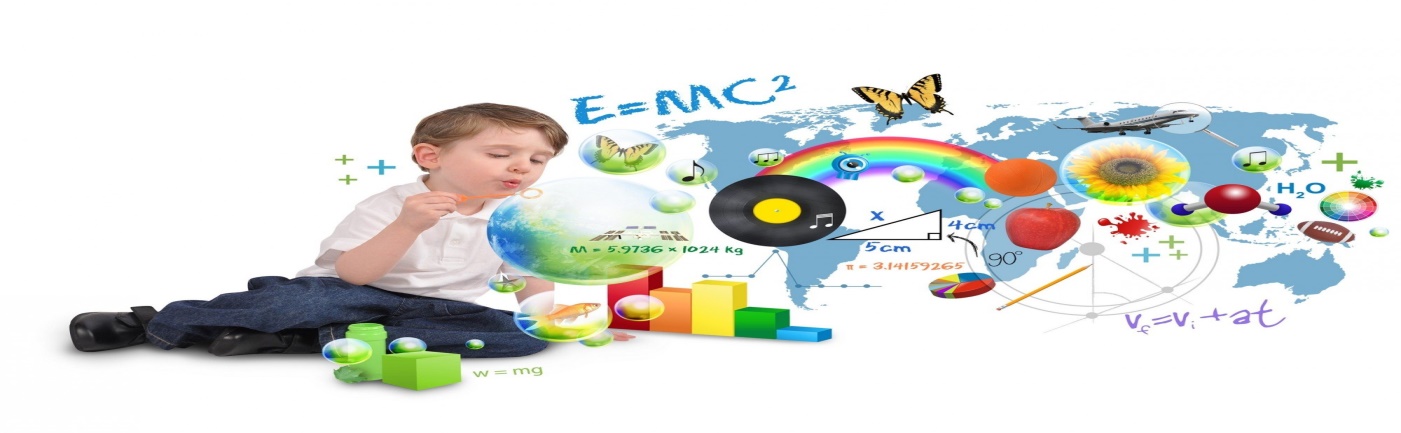 Исследования влияние света на растения
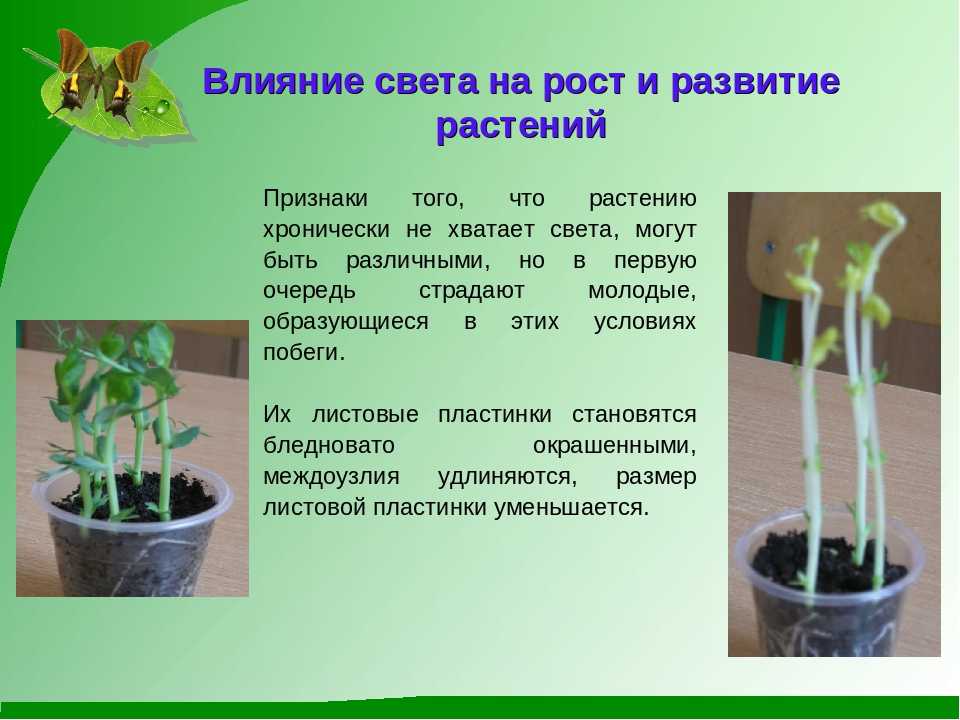 Изучение круговорота воды в природе
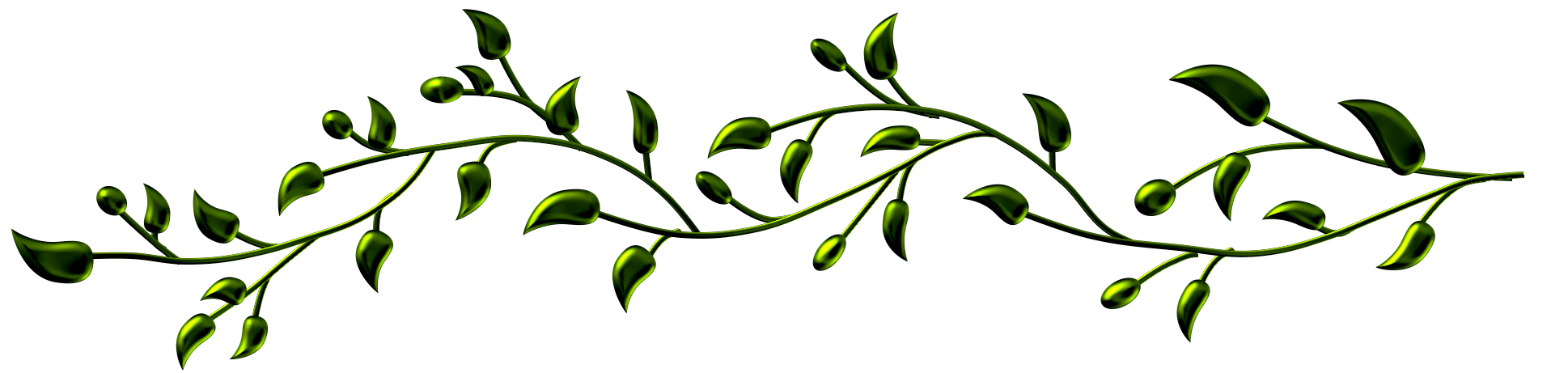 Проектно-исследовательская                деятельность -
создает условия для развития личности учащегося, его индивидуальности, творческих способностей, формирует потребности учиться на протяжении всей жизни, приобретения опыта практической деятельности в различных сферах, самоопределения самореализации.
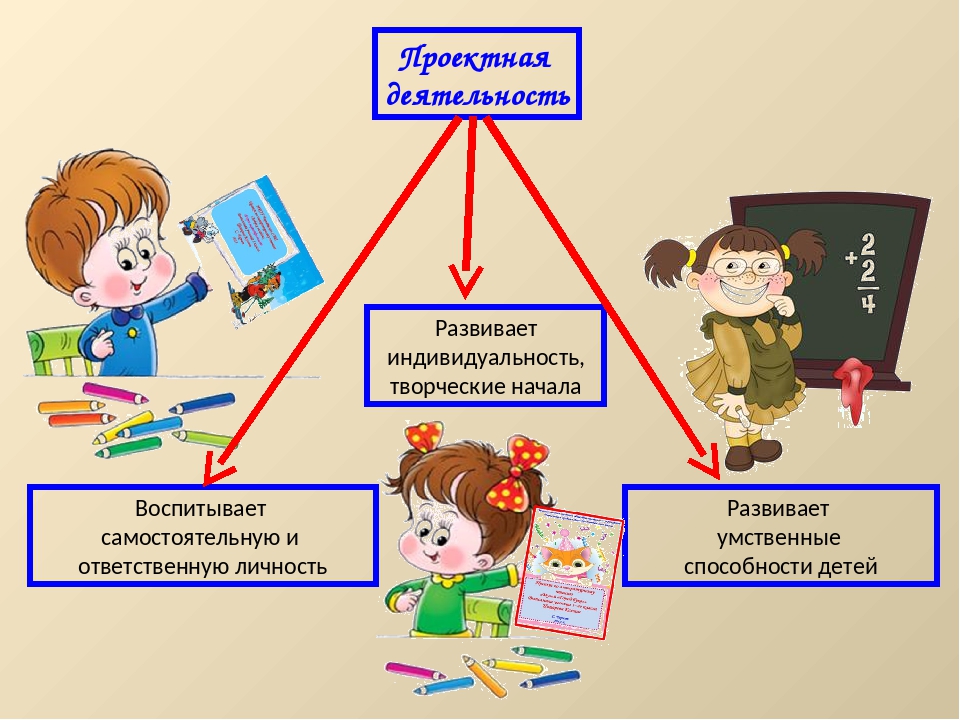 Игровые технологии
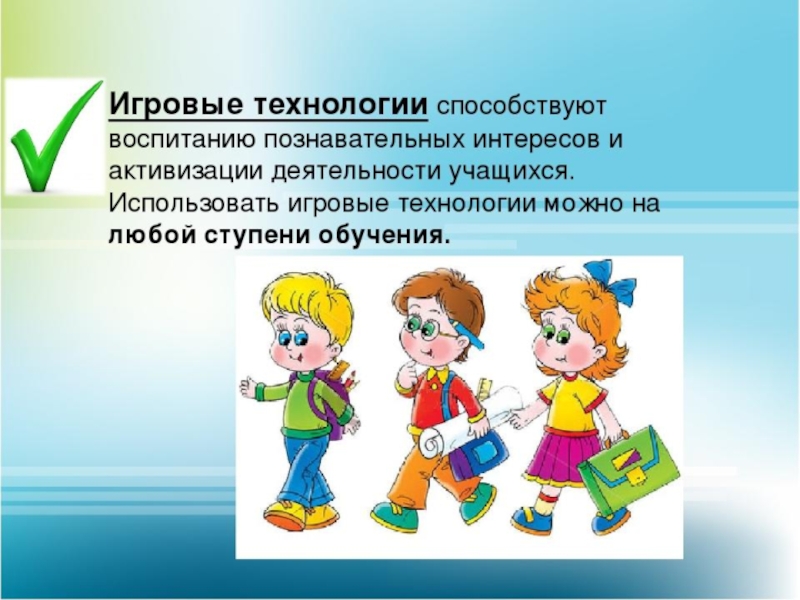 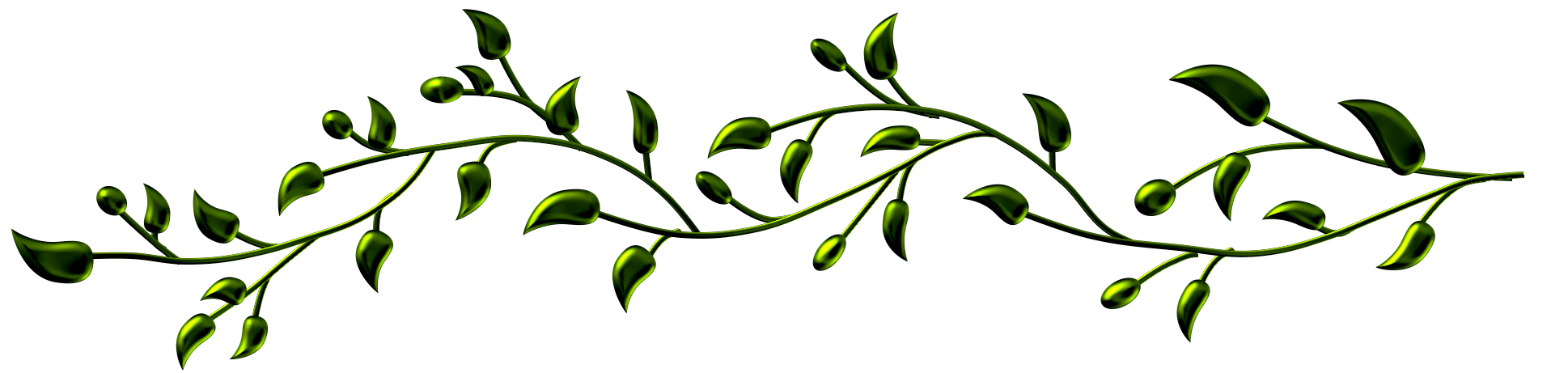 Внеклассные мероприятия: экскурсии,конкурсы,олимпиады
Сотрудничество с родителями
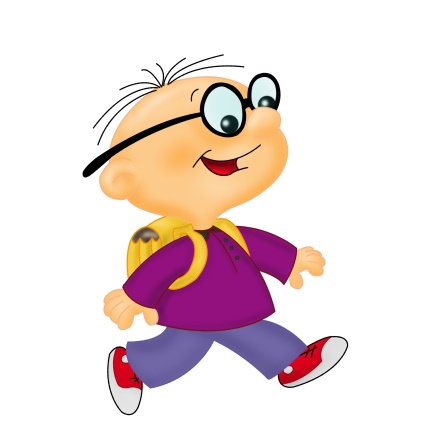 Использование современных технологий: онлайн- платформа ФГИС, Моя школа и другие
Оценка результатов
Биология
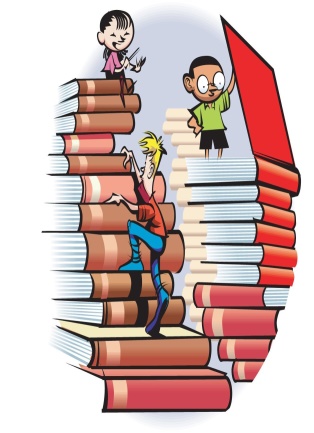 Химия
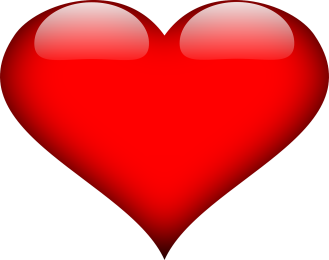